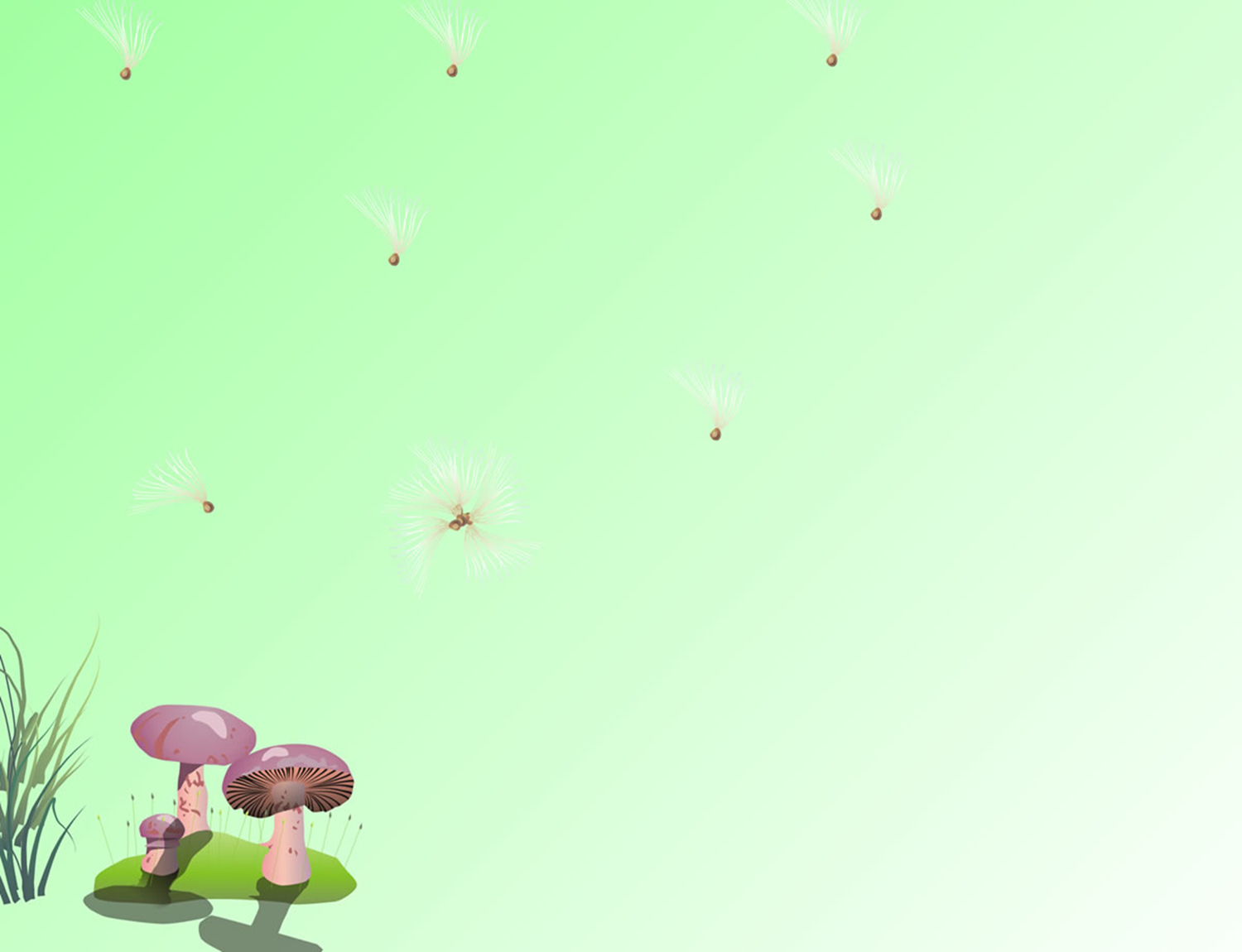 PHÒNG GIÁO DỤC VÀ ĐÀO TẠO HUYỆN GIA LÂM
TRƯỜNG MẦM NON ĐA TỐN


GIÁO ÁN
PHÁT TRIỂN THẨM MỸ

         - Đề tài:+ Dạy hát “ Tôi là gió”
                              + NH:Mưa bóng mây
                              + TC: Nghe tinh đoán giỏi
                - Ngày dạy: 26- 04-2020
                - Người dạy: Nguyễn Kiều Sang
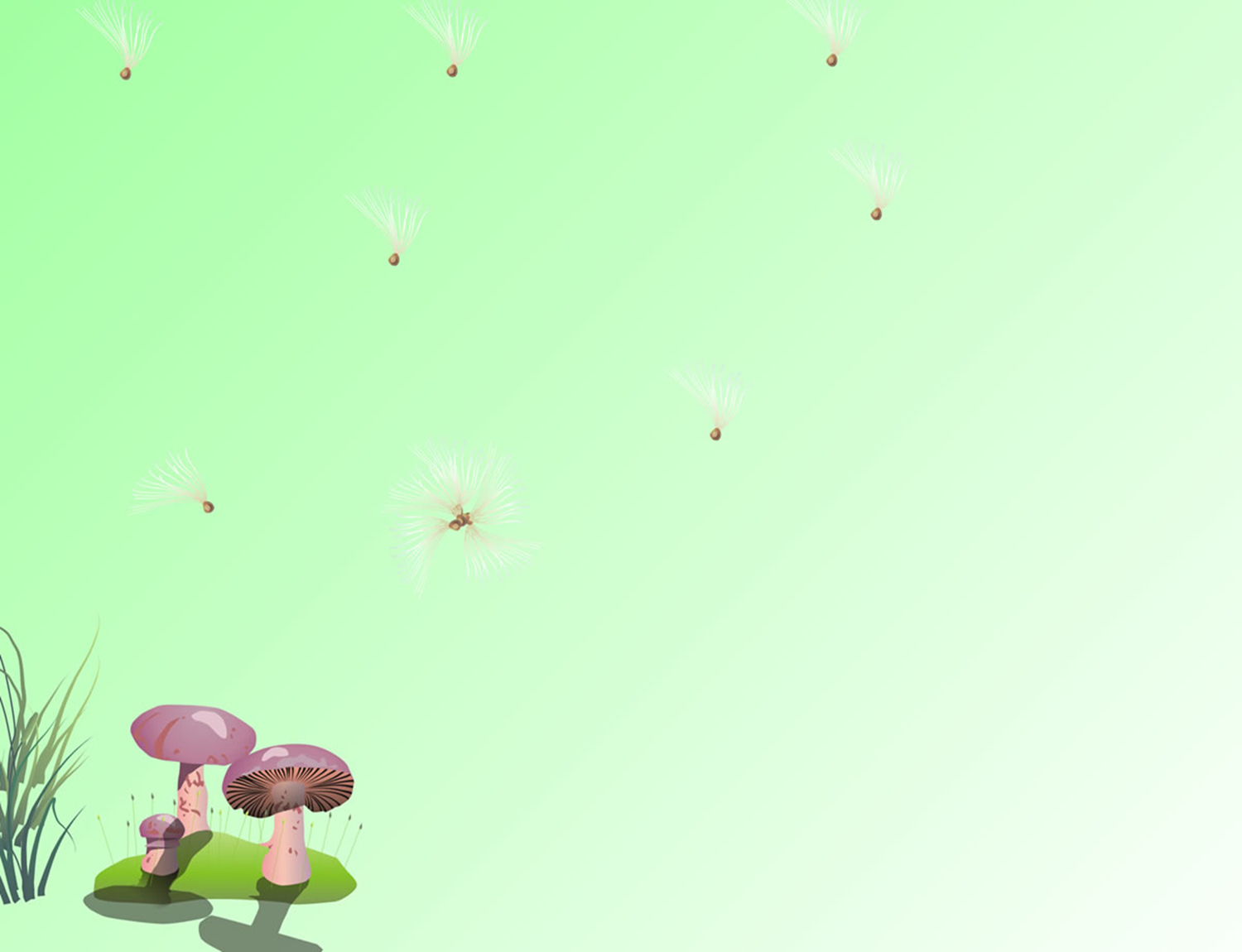 Dạy hát: Tôi là gió
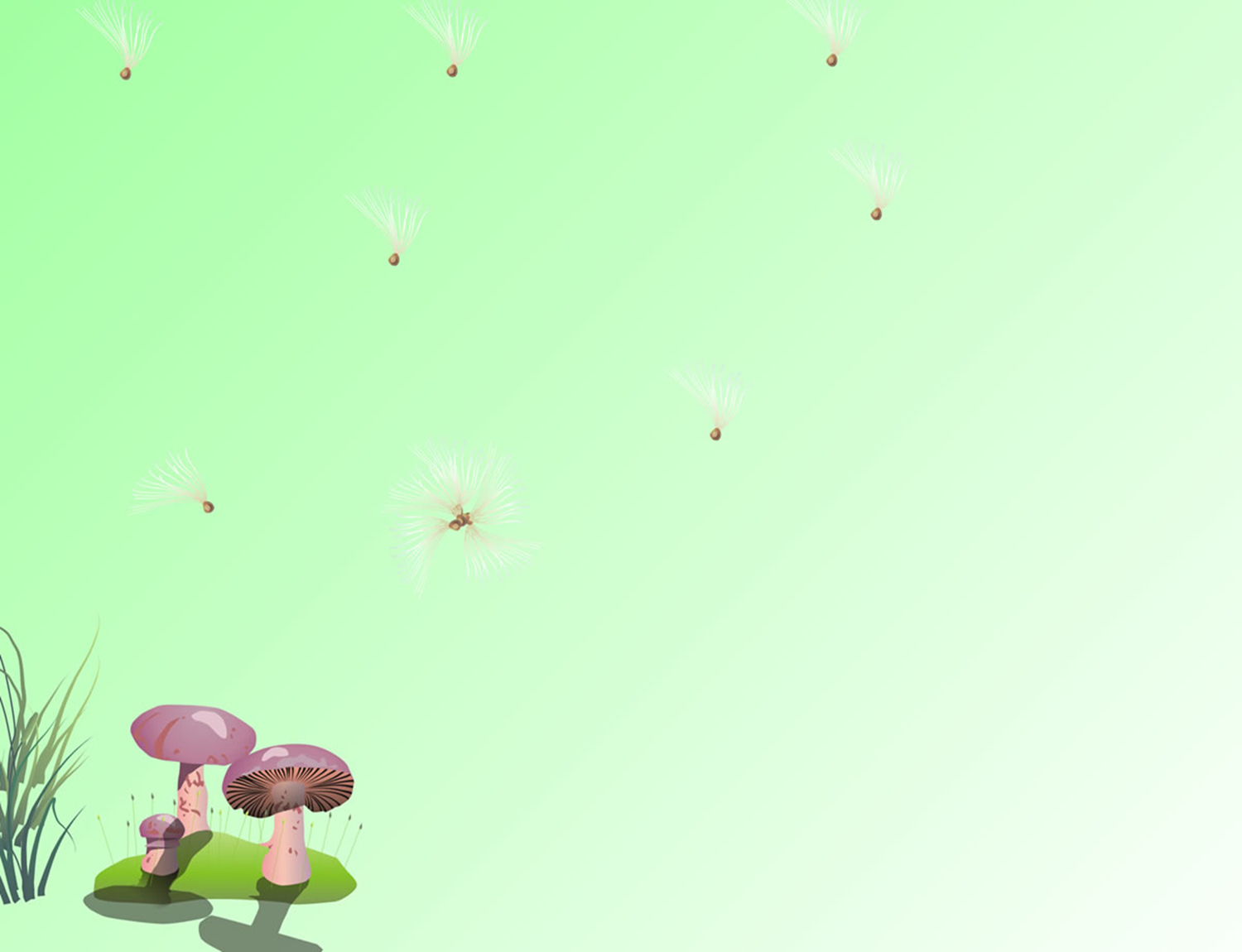 Nghe hát: Mưa bóng mây
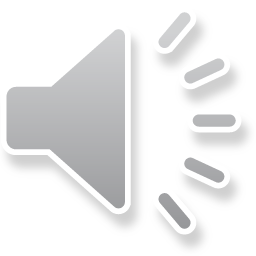 TC: Nghe tinh đoán giỏi